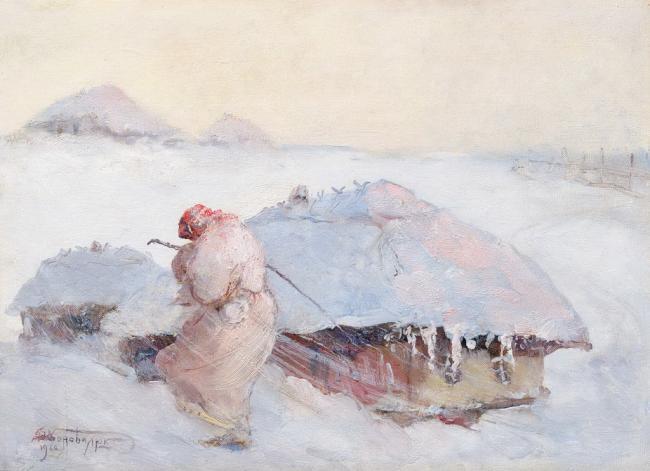 Поема 
“Катерина”
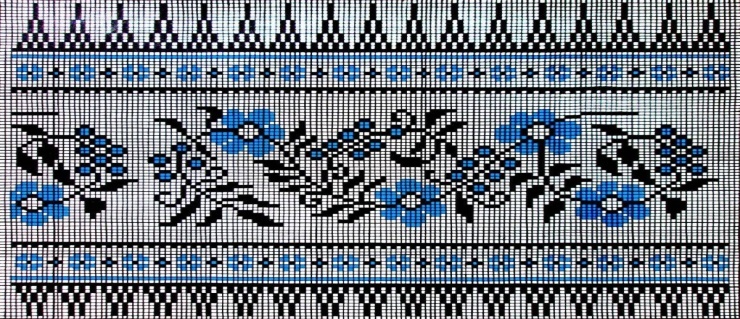 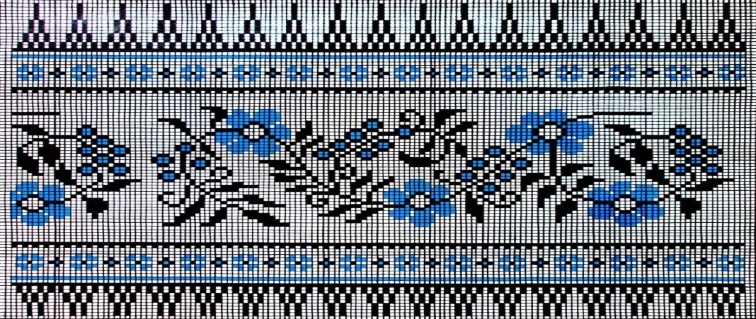 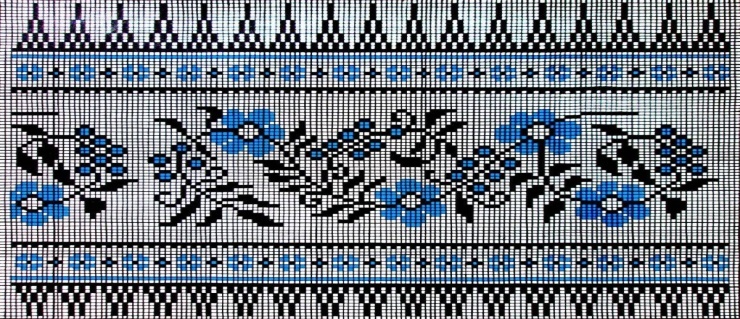 Поема «Катерина» — перший твір, у якому поет звернувся до теми жінки-покритки і ширше – жінки-матері. Ця тема стала наскрізною в подальшій поетичній і прозовій творчості Т.Шевченка («Слепая», «Відьма», «Наймичка»).
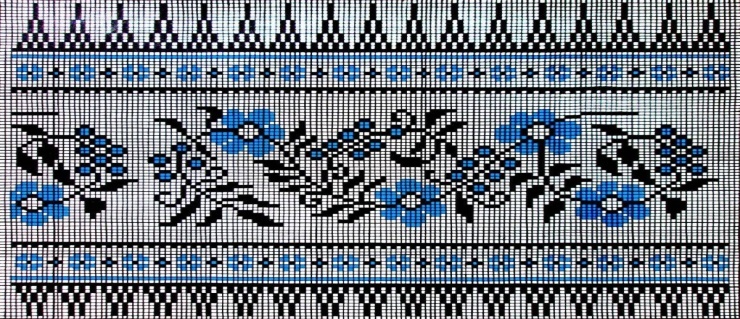 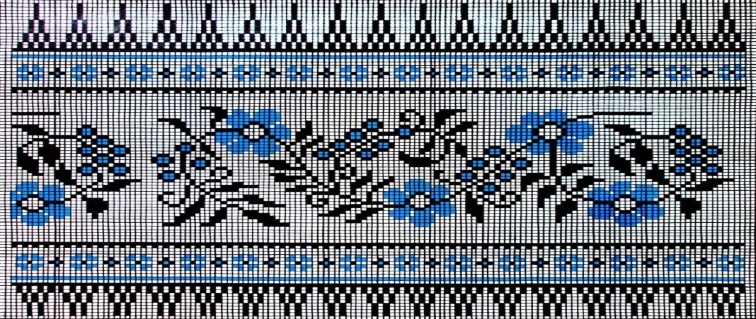 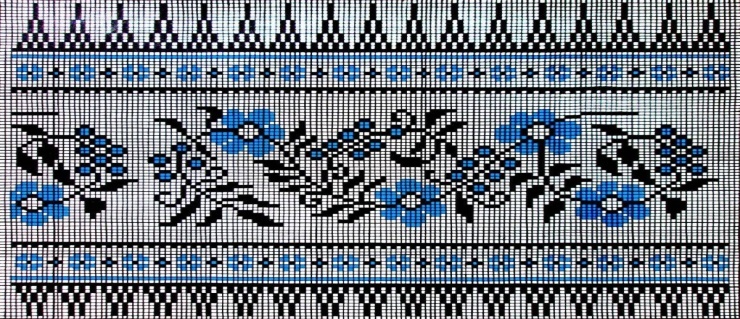 Рік створення: 1838.
Збірка: 
«Кобзар» (1840).
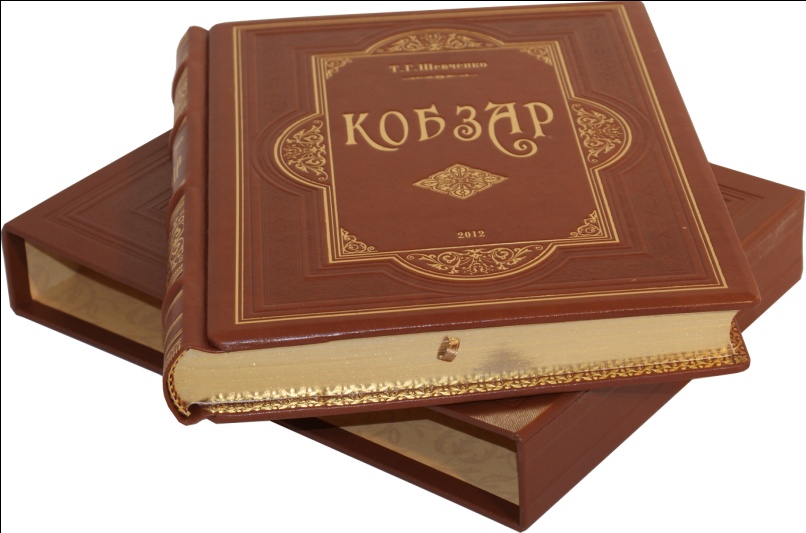 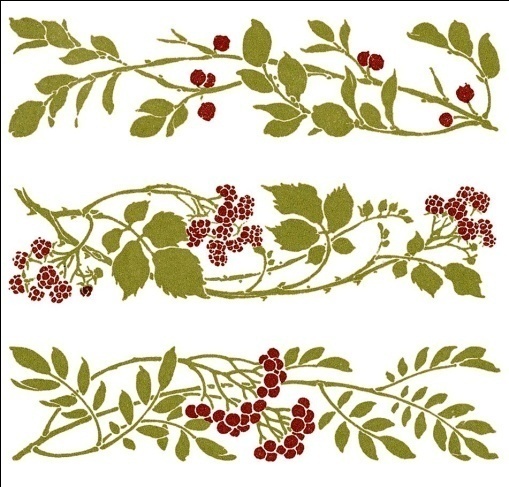 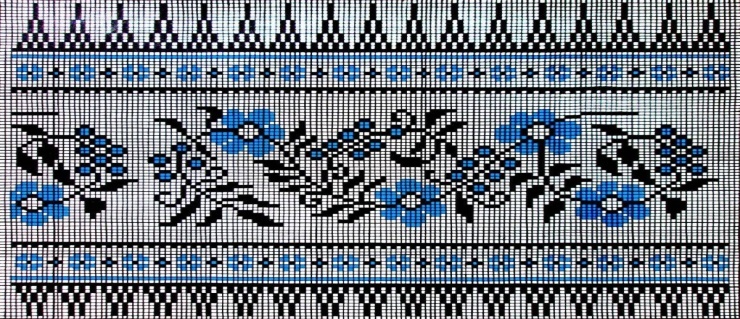 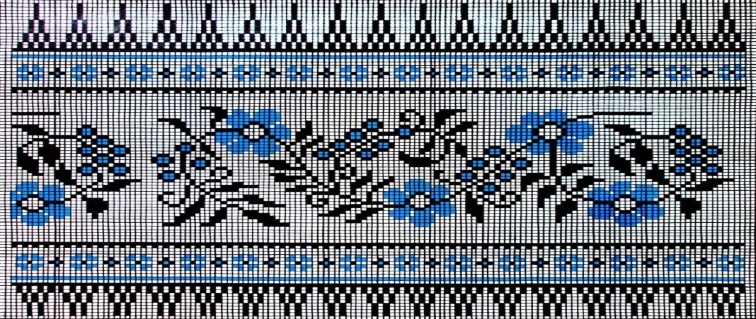 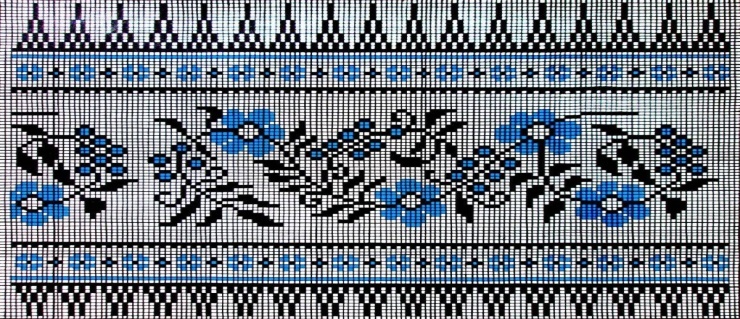 Присвята: «Василію Андреевичу Жуковскому 
на память 
22 апреля 1838 года».
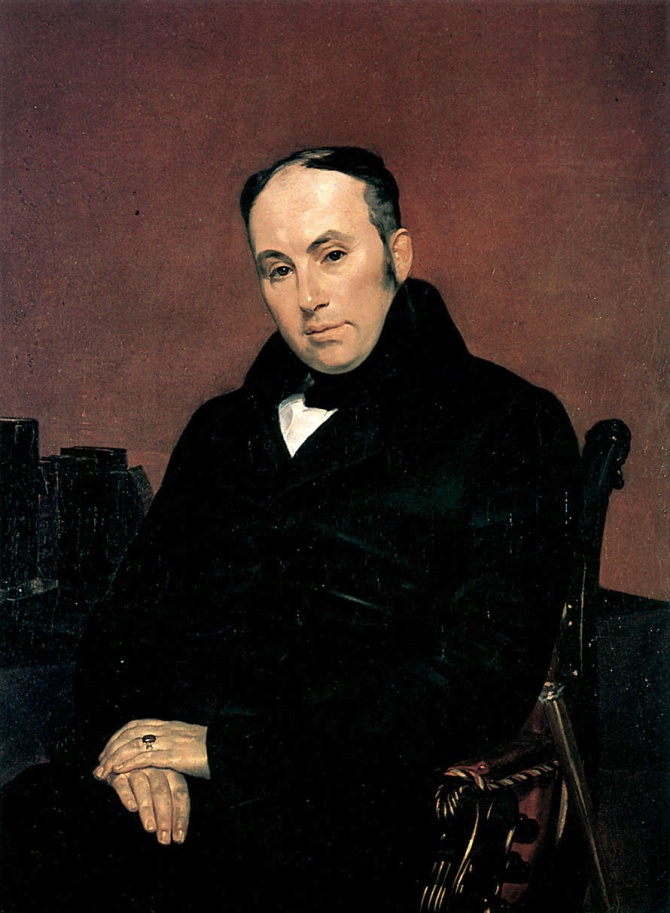 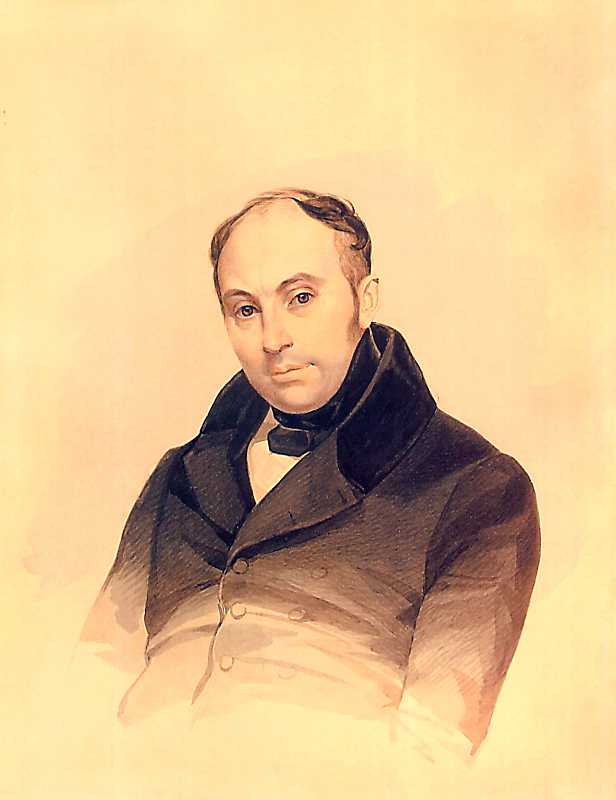 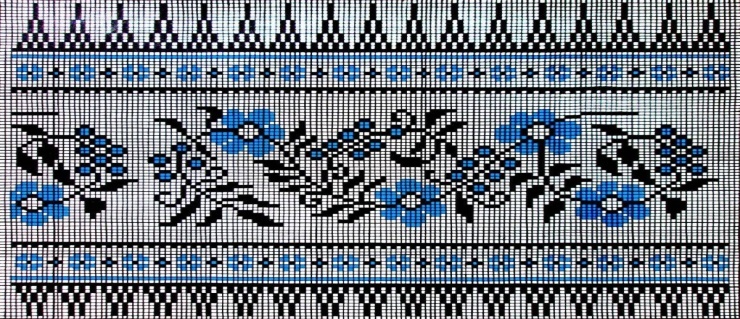 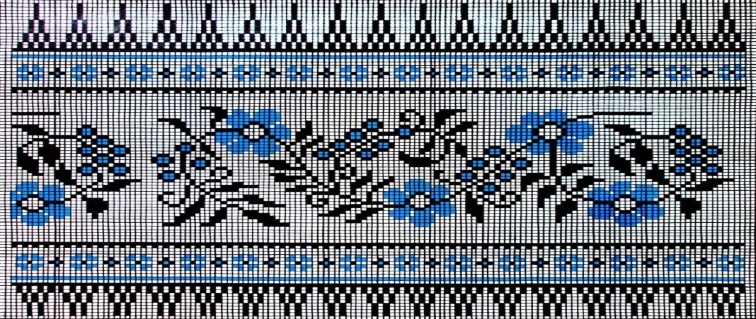 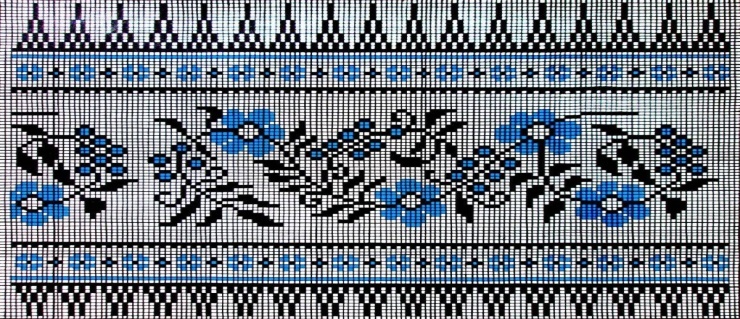 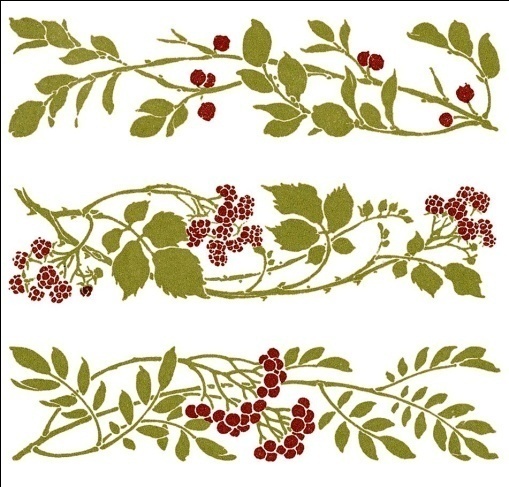 Поема написана незабаром після викупу 
Т. Шевченка з кріпацтва. На допиті в ІІІ відділі поет сказав: "Первое мое стихотворение под названием "Катерина" посвящено Жуковскому, которое возбудило энтузиазм в малороссиянах, и я стал продолжать писать стихи, не оставляя живописи".
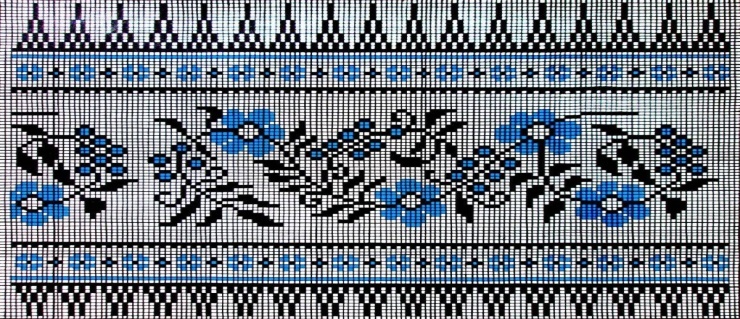 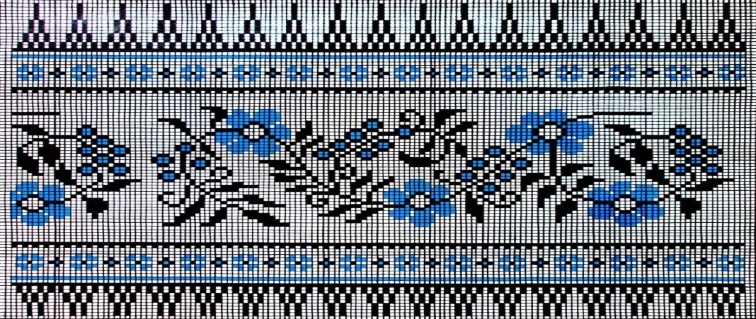 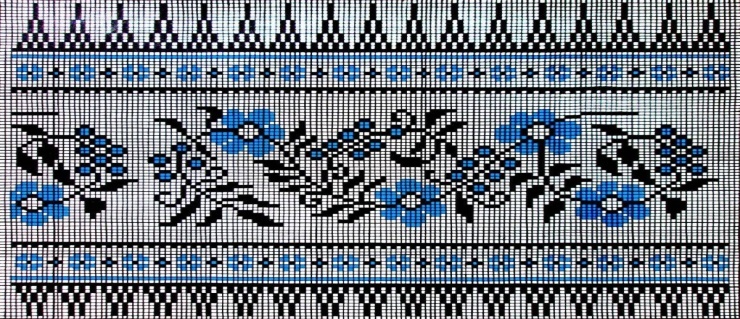 Рід: лірика (ліро-епос).
Жанр:  ліро-епічна соціально-побутова поема.
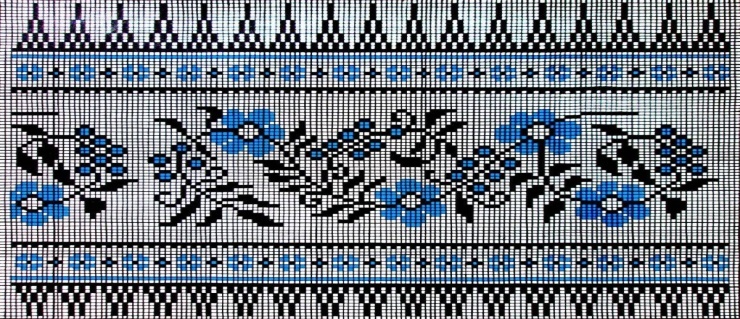 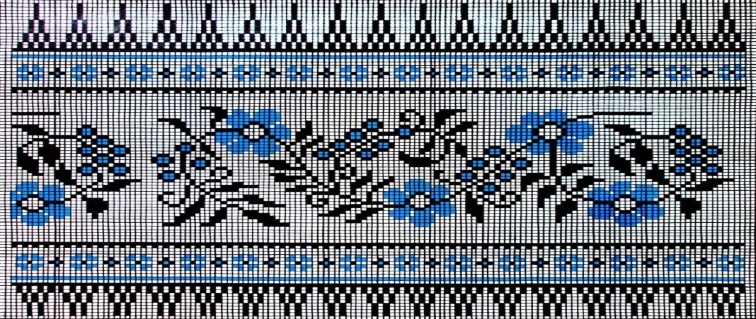 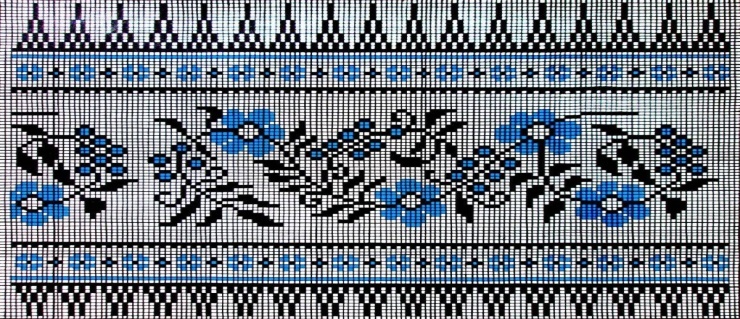 Тема: доля жінки-покритки в умовах занепаду традиційної (патріархальної, народної) моралі й формування нового (імперського) суспільства, засновками якого є далекі від моралі принципи й норми.
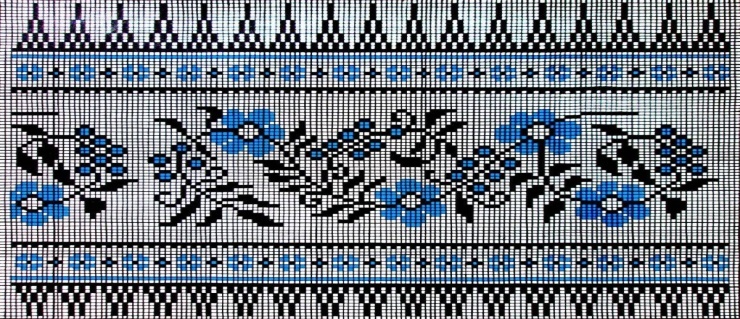 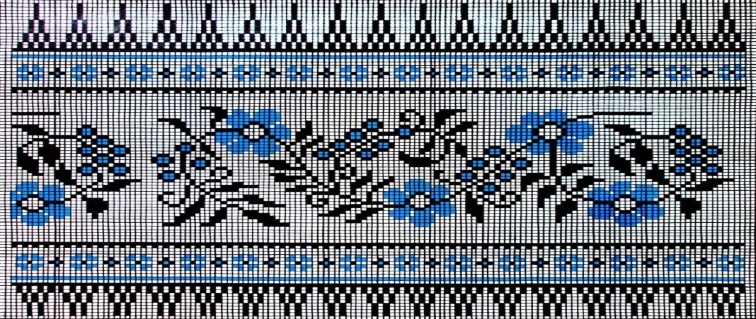 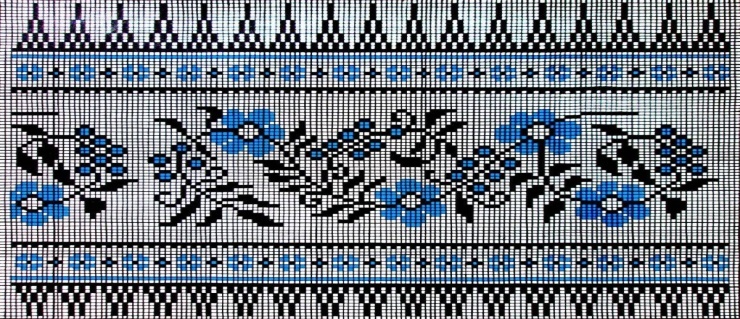 Ідея: гнівний осуд панської розбещеності, захист знедолених, співчуття жінці-матері; засудження аморальності панівного класу, представникам якого байдужа доля простих людей.
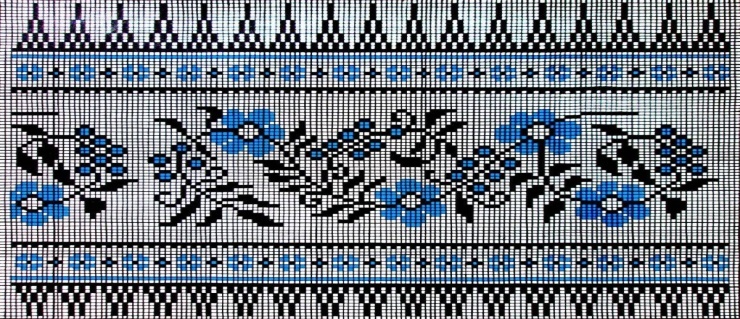 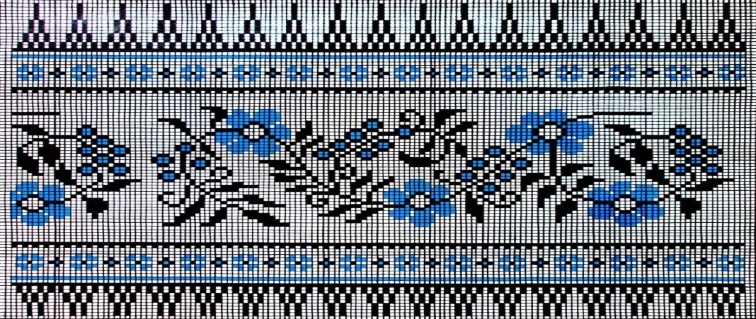 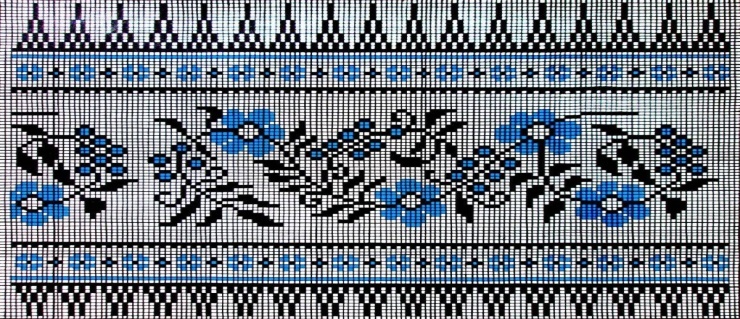 Проблематика:
любов і страждання;
батьки і діти;
моральні закони тогочасного суспільства, їх порушення;
честь і безвідповідальність;
крах ілюзій
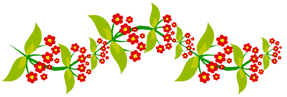 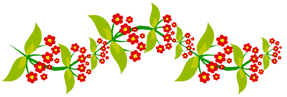 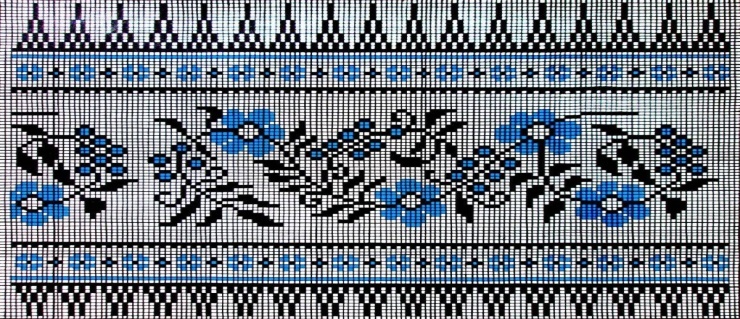 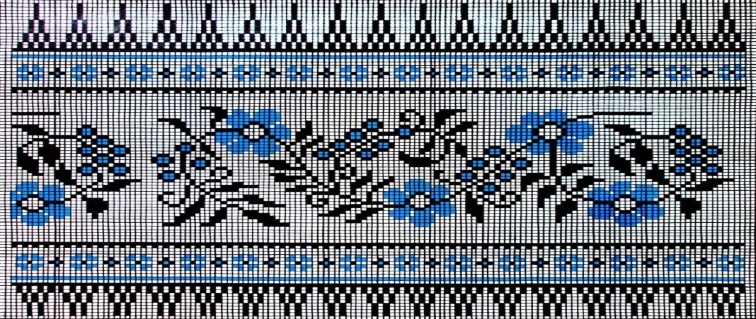 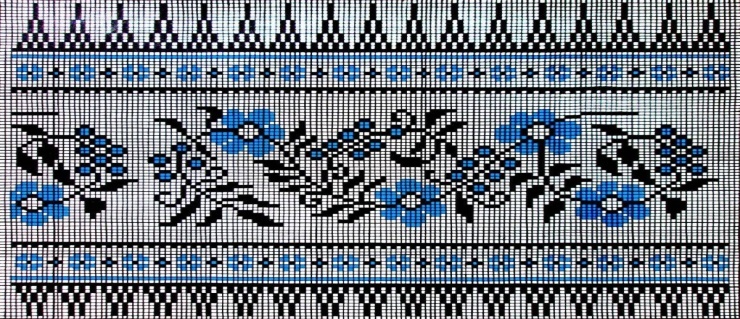 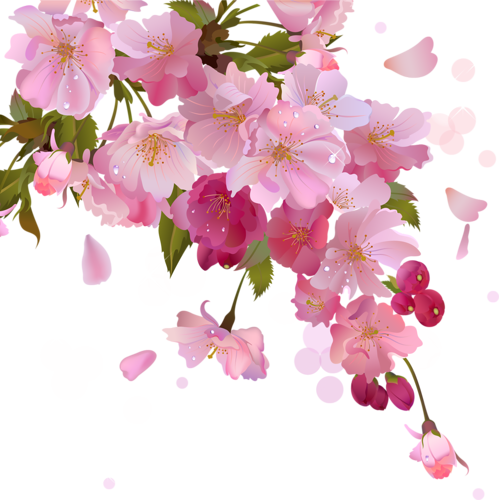 Композиція: твір має 
5 розділів, кожен із яких відзначається композиційною завершеністю.
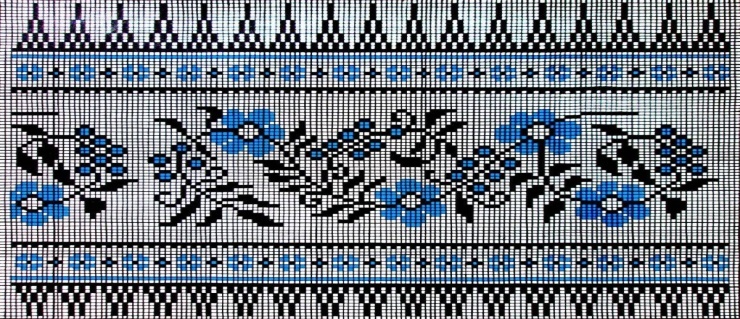 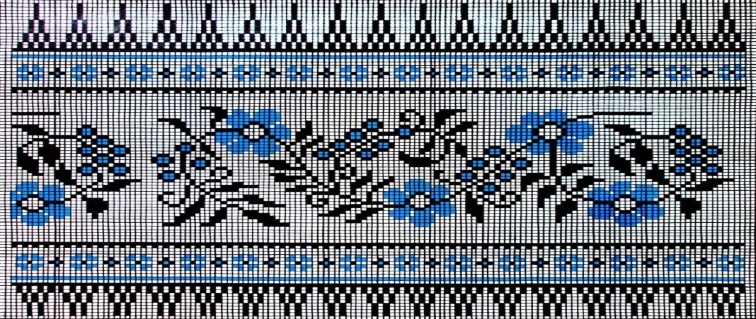 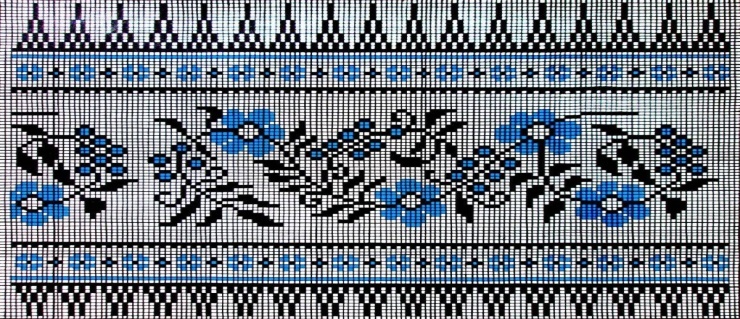 Композиція
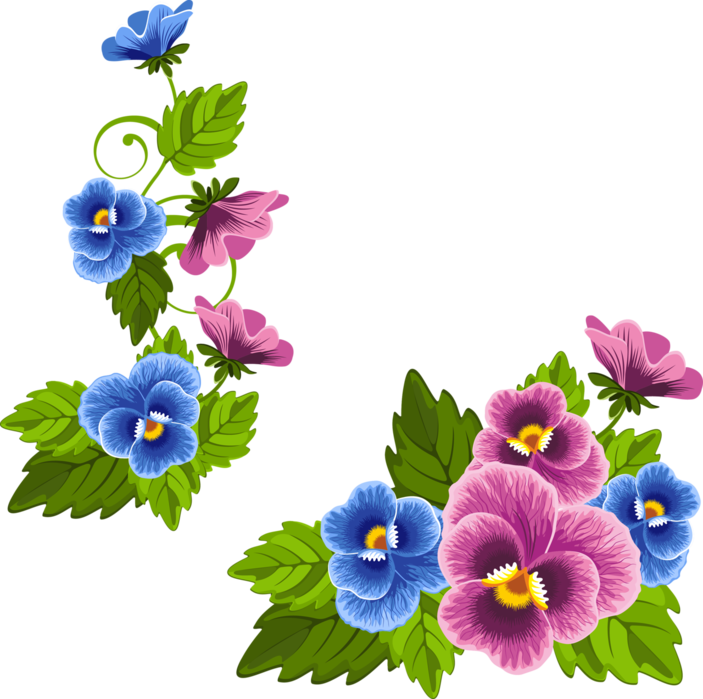 вступ-звернення до дівчат-селянок
любовний епізод і народження нешлюбного сина
вигнання зганьбленої з дому
поневіряння Катерини на чужині
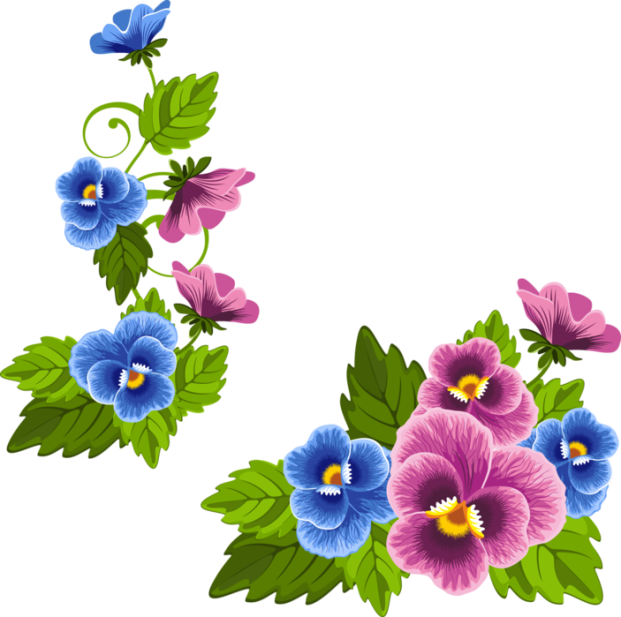 зустріч із спокусником-офіцером і самогубство героїні
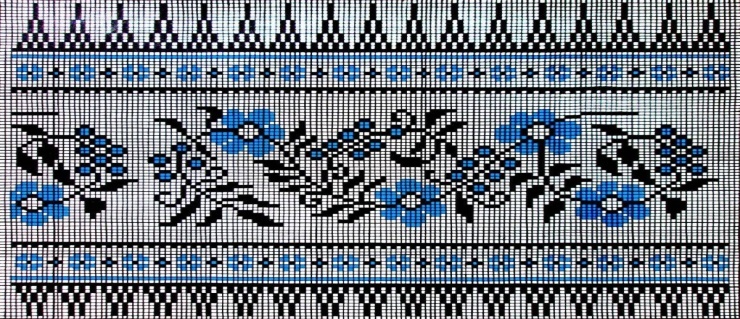 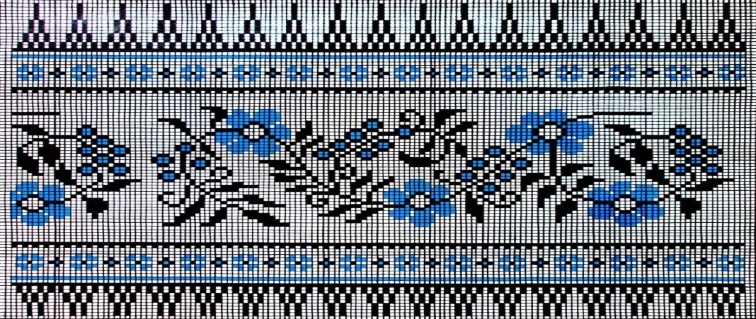 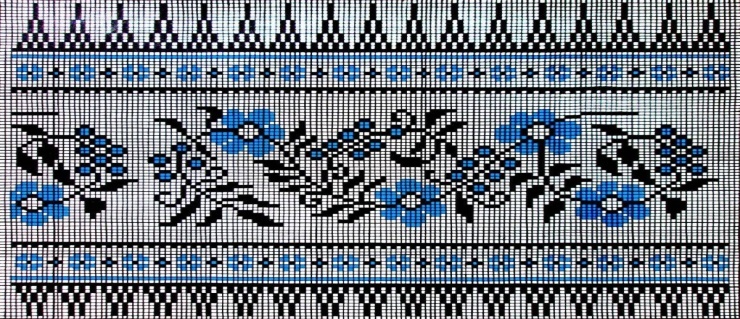 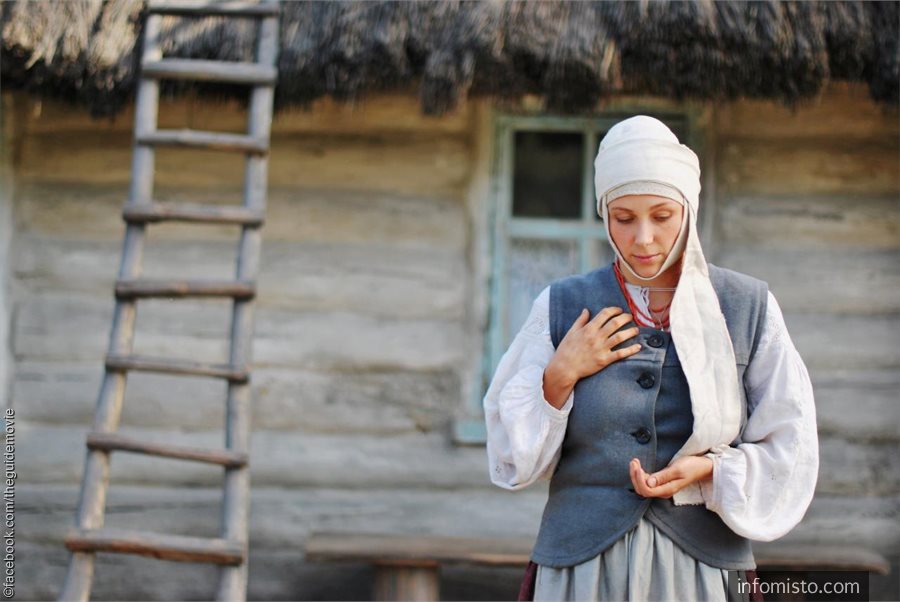 Сюжет
Особливістю сюжету поеми є підбір надзвичайно гострих драматичних ситуацій, завдяки чому стисло і водночас глибоко розкриваються характери персонажів.
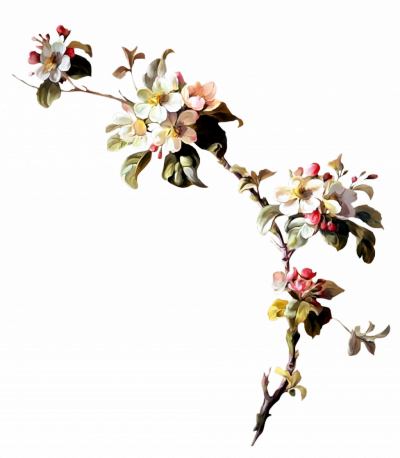 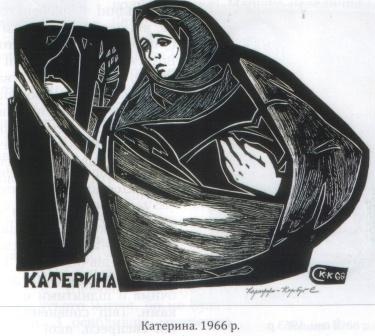 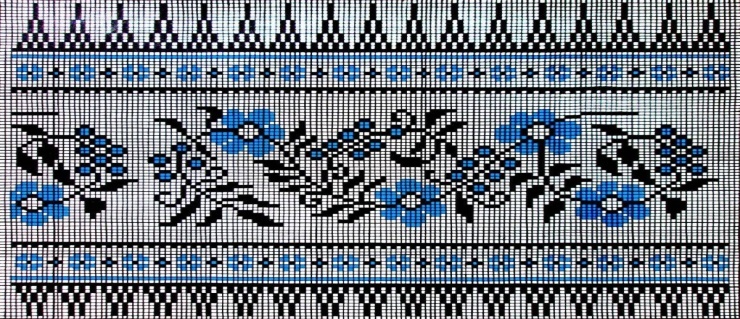 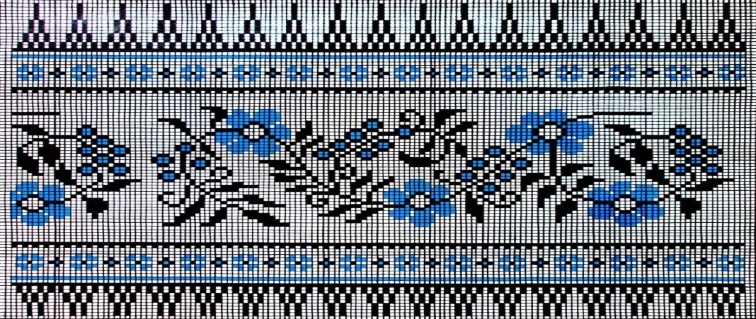 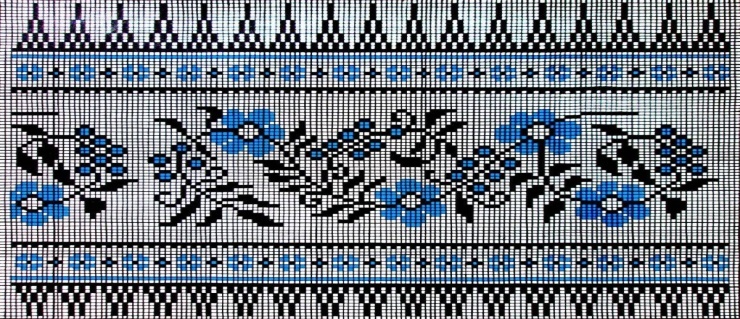 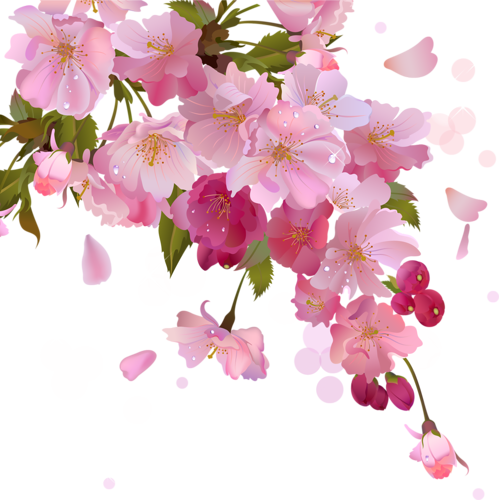 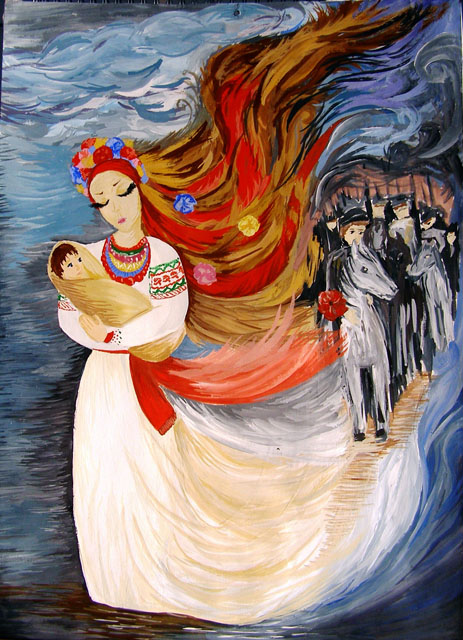 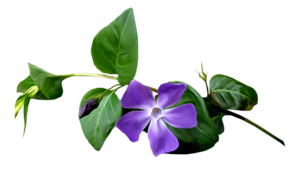 Пролог – звернення ліричного героя до дівчат, щоб не кохалися з москалями — злими людьми.
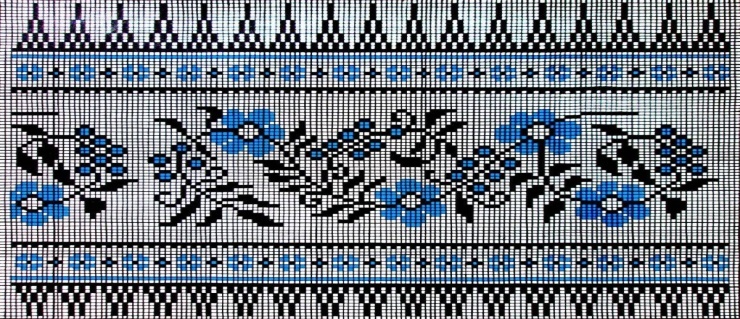 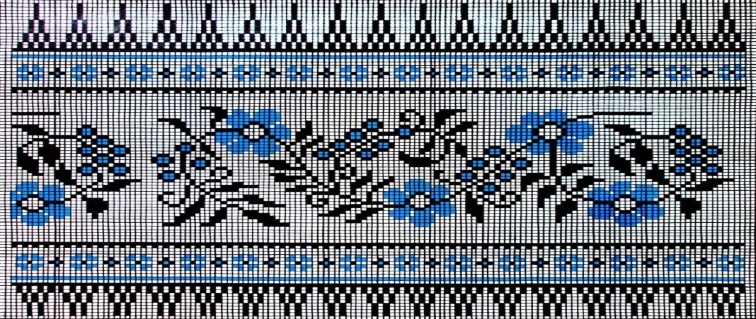 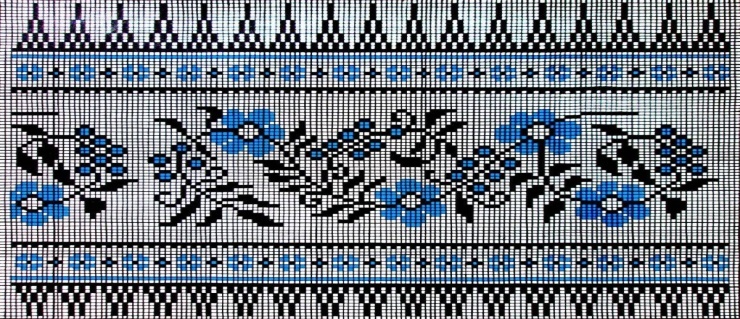 Експозиція – розповідь про непослух Катерини
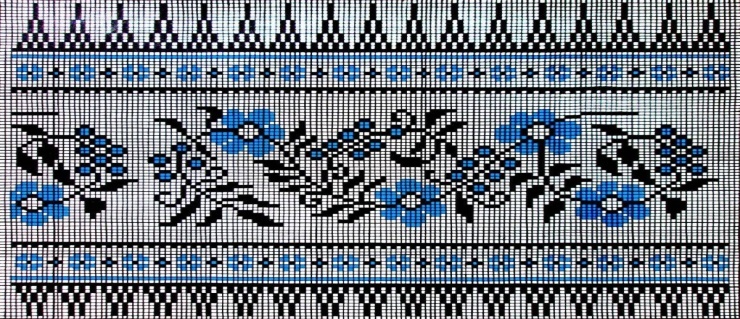 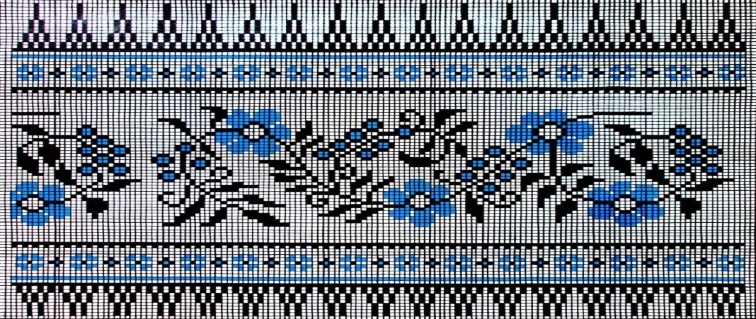 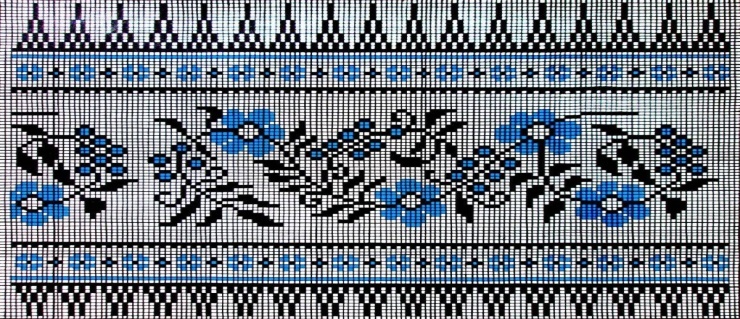 Зав’язка – Катерина, не зважаючи на поради батьків, таємно зустрічається з Іваном-москалем.
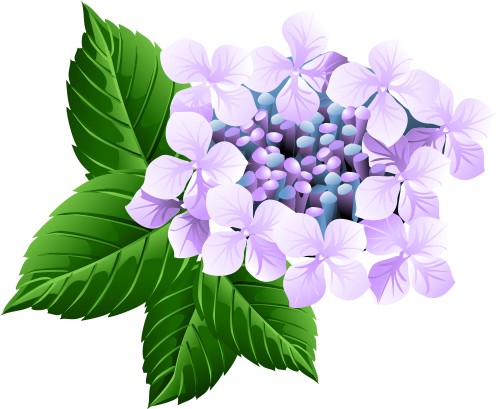 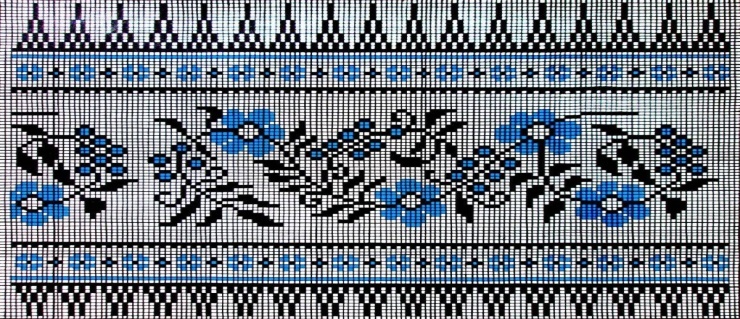 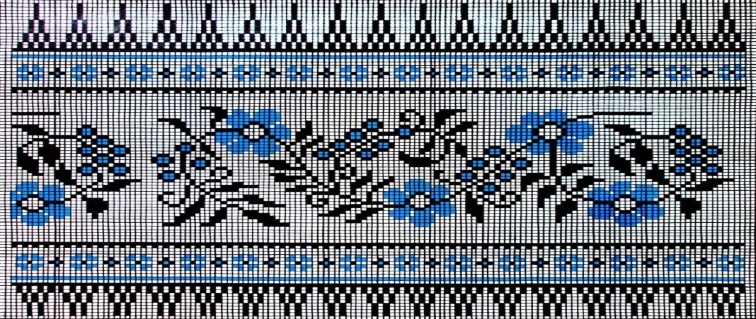 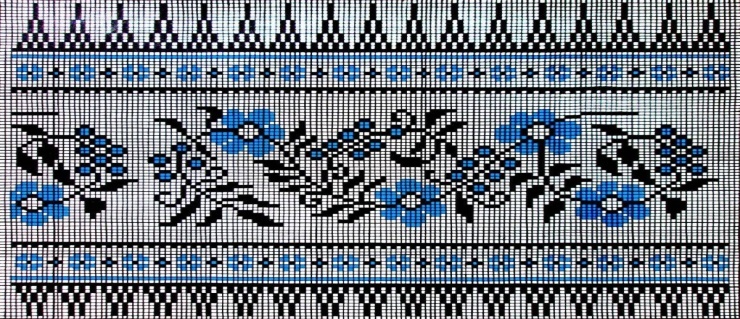 Розвиток дії – Іван вирушає в похід, обіцяє повернутися — Катерина вагітна, народжує — батьки змушені її вигнати, бо вона порушила норми моралі — Катерина, голодна, холодна, зневажена людьми, іде на північ, зустрічає москалів, які сміються з неї — зима, Катерина знаходить прихисток у хаті лісничих-карбівничих — зранку чує, що проходять повз москалі.
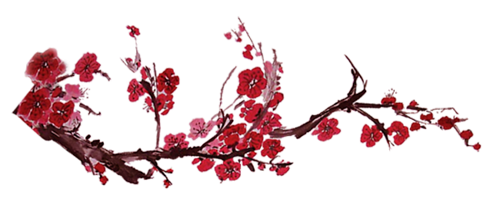 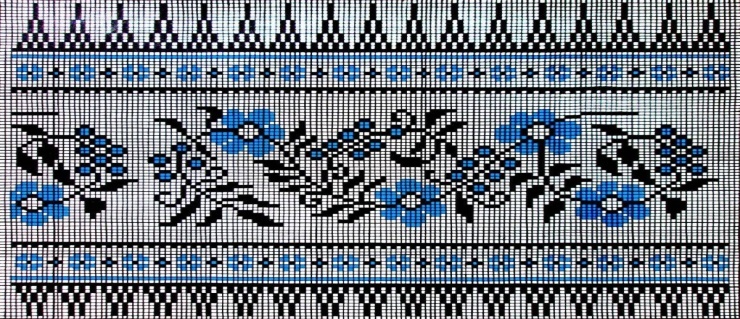 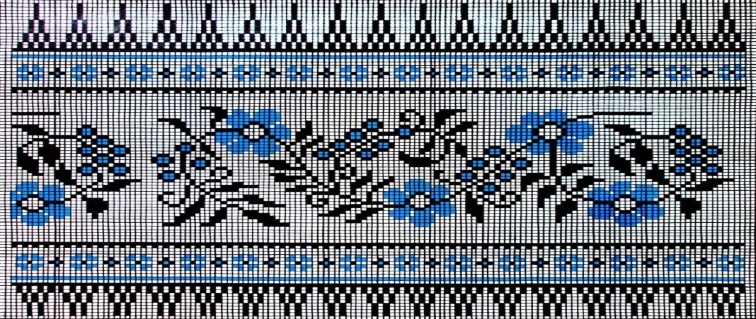 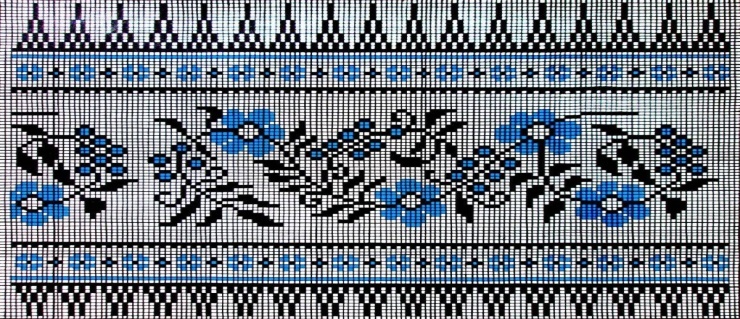 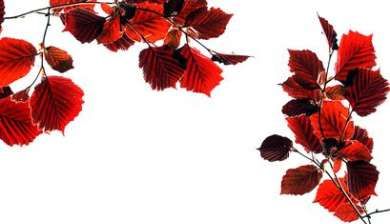 Кульмінація – зустріч Катерини з Іваном-москалем, який від неї відвертається.
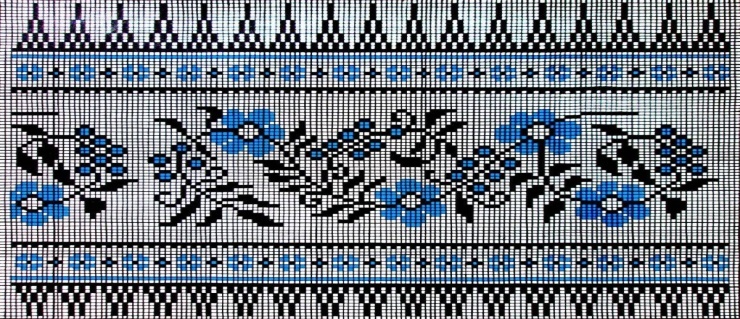 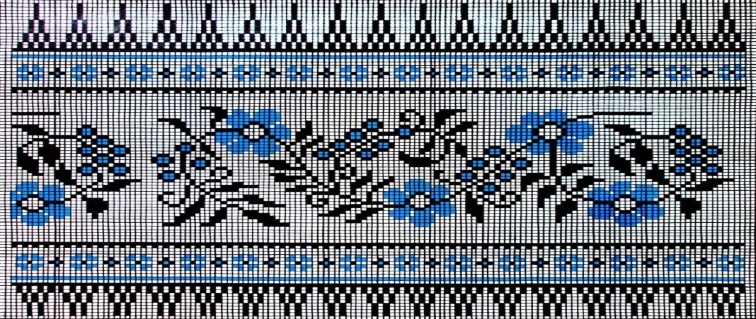 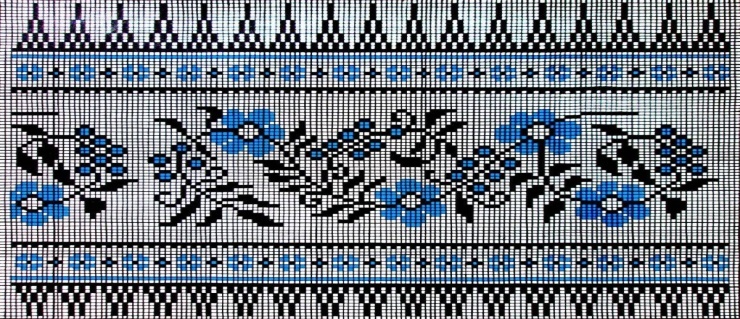 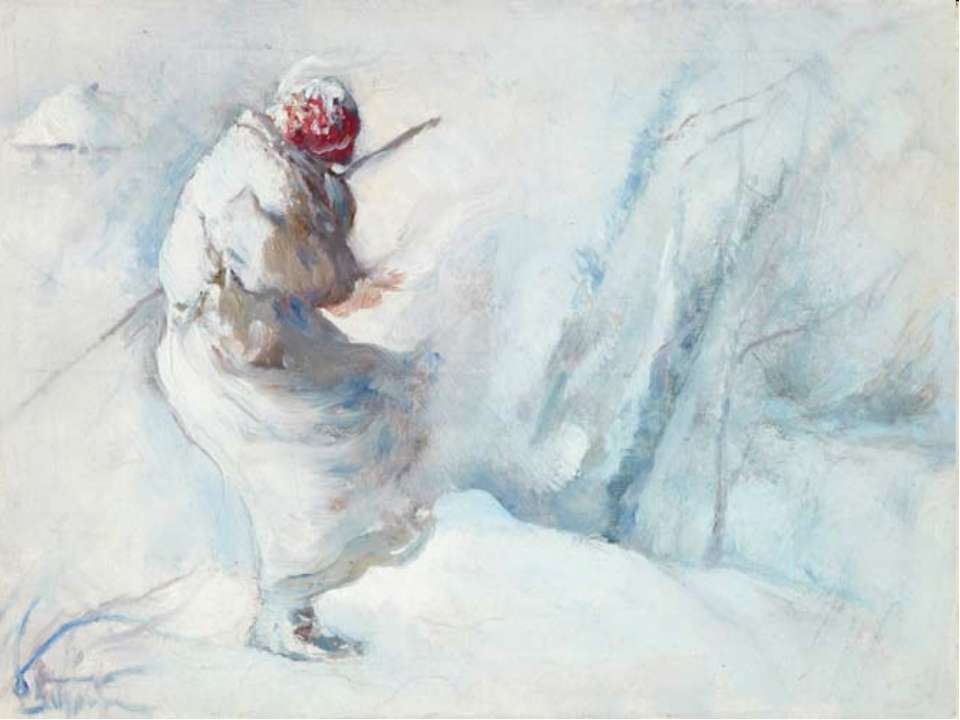 Розв’язка – Катерина залишає малого сина на поталу й кидається в ополонку.
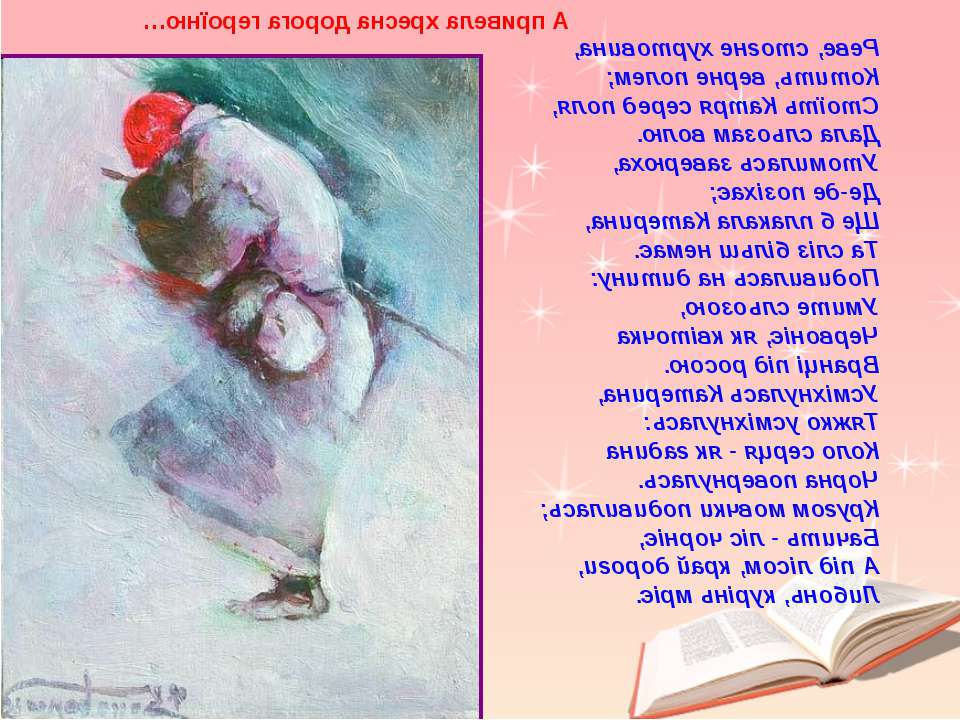 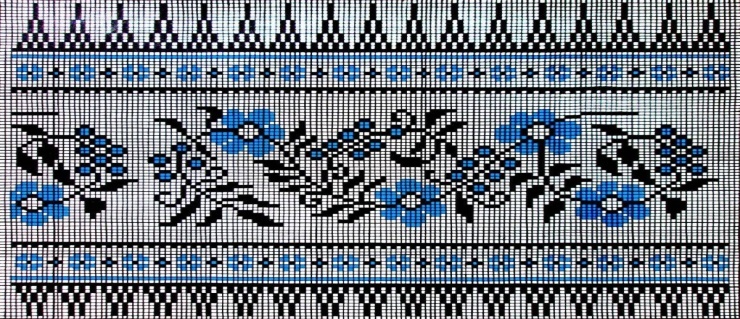 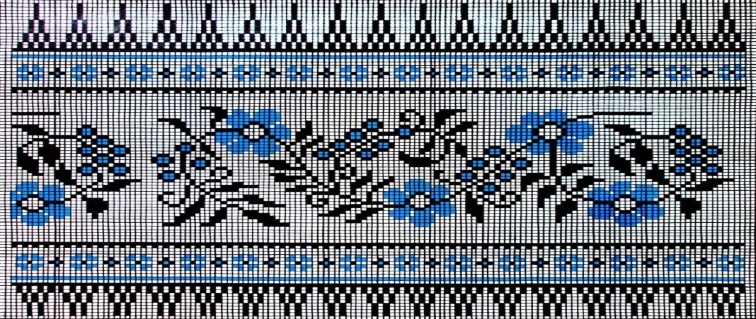 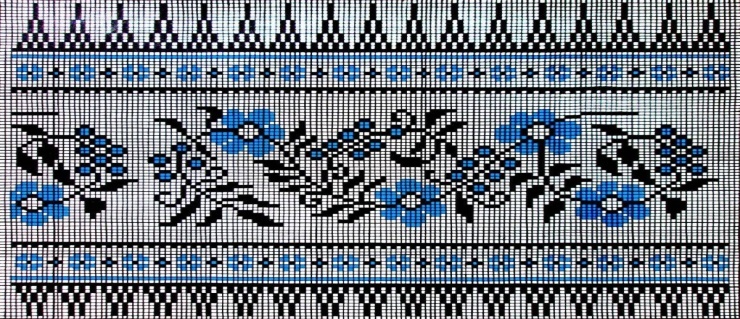 Епілог - випадкова зустріч сліпого кобзаря й сироти Івася (син Катерини) з батьком-москалем, який відвертається, упізнавши в малому себе.
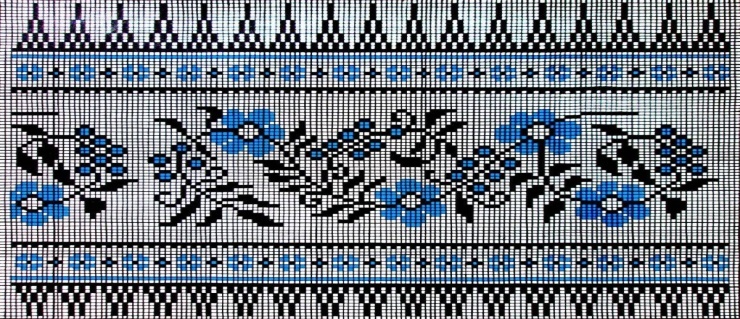 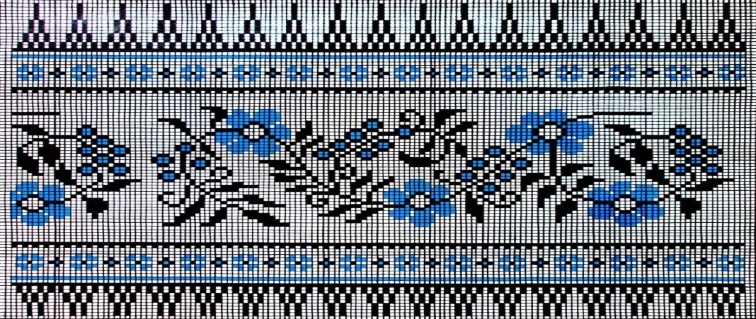 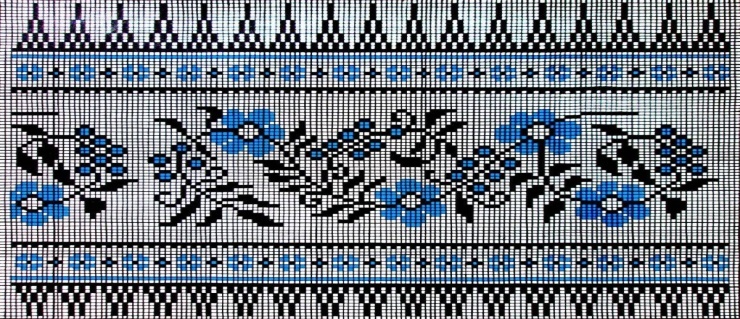 Велику роль у “Катерині” відіграють ліричні відступи,завдяки яким громадянська схвильованість поета мимоволі передається читачам.
Отаке-то на сім світі Роблять людям люде! 
Того в'яжуть, того ріжуть, Той сам себе губить... 
А за віщо? Святий знає. Світ, бачся, широкий, 
Та нема де прихилитись 
В світі одиноким. 
Тому доля запродала 
Од краю до краю, 
А другому оставила 
Те, де заховають. 
Де ж ті люде, де ж ті добрі,
 Що серце збиралось 
З ними жити, їх любити? Пропали, пропали!
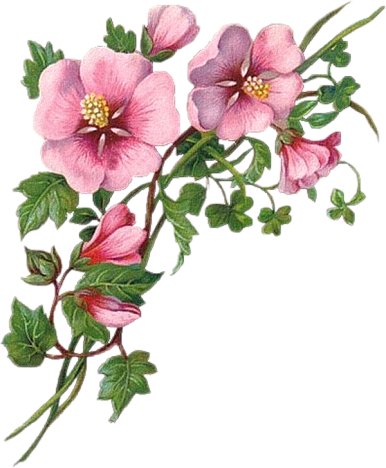 Катерино, серце моє! 
Лишенько з тобою! 
Де ти в світі подінешся 
З малим сиротою?
 Хто спитає, привітає 
Без милого в світі? 
Батько, мати – чужі люде, 
Тяжко з ними жити!
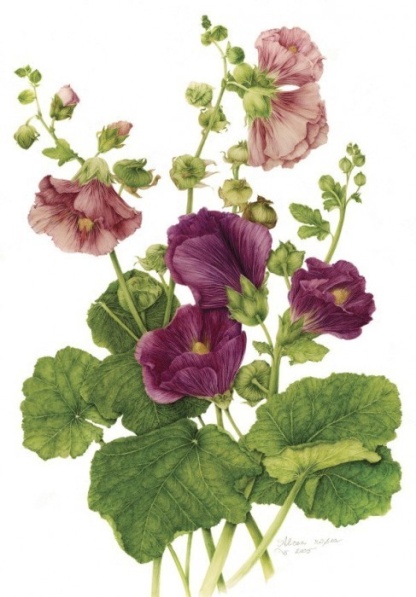 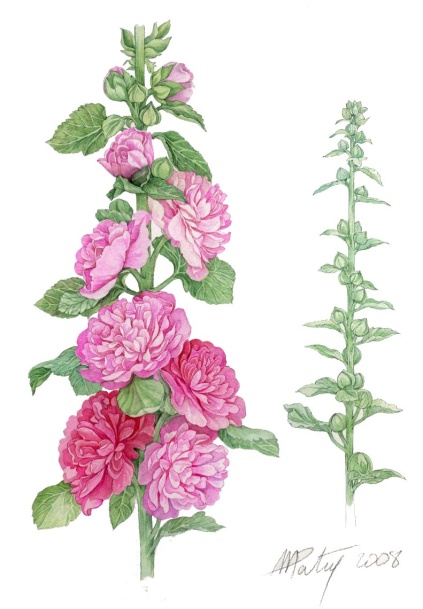 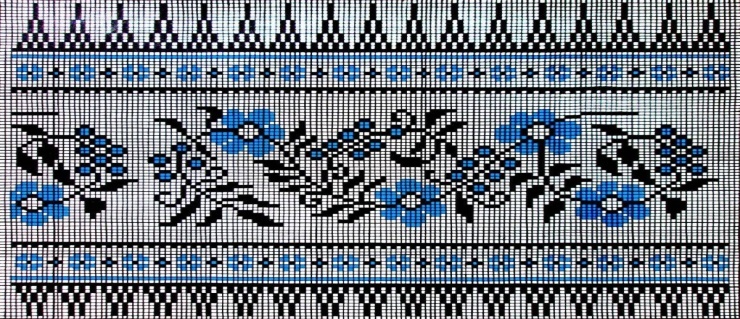 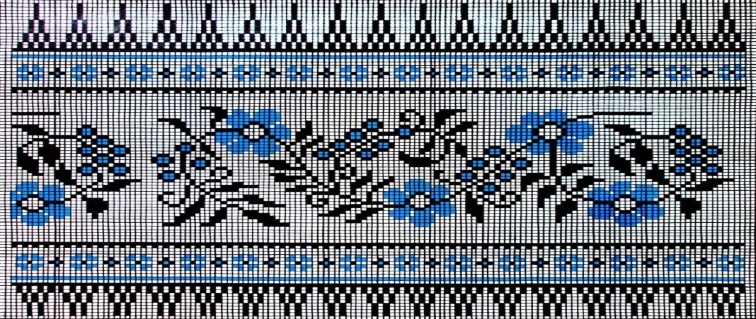 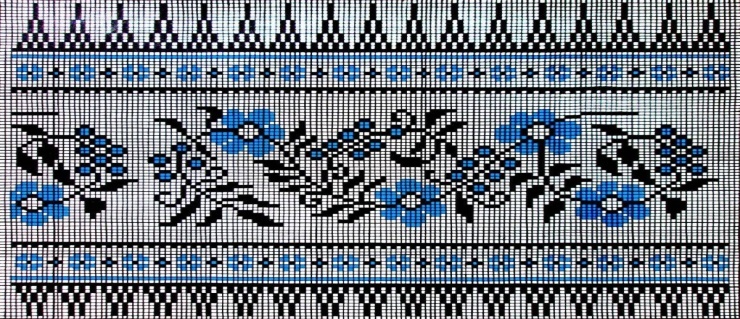 Тестові завдання.
1.«Катерину" Тарас Шевченко присвятив: 
А своїм сестрам;
Б всім дівчатам;
В  В.Жуковському;
2. Починаючи твір, поет застерігає дівчат, щоб вони НЕ: 
А цуралися роботи по господарству;
Б ігнорували народні звичаї;
В  забували батьків; 
Г кохалися з москалями.
3.Через що милий залишив Катерину? 
А він вирушив у похід до Туреччини;
Б на цьому наполягли батьки дівчини; 
В люди почали їм дорікати за кохання;
Г вона йому набридла.
4.Яку пісню співала героїня вночі біля криниці? 
А весільну;
Б "Віють вітри, віють буйні";
В козацьку;
Тестові завдання.
5.Виганяючи дочку з дому, мати звернулася до неї з докором:
А "Виховуй дитину, як знаєш".
Б "Іди шукай у Москві свекрухи".
В "Не з'являйся більше мені на очі".
Г "Живи, як знаєш, серед люду чужого".
6.Перед тим, як залишити рідну домівку, Катерина: 
А набрала землі під вишнею; 
Б тричі перехрестилася; 
В поцілувала батьків;
Г сповідалася в церкві.
7.Кого стосуються слова: "Дала, кажуть, бровенята, Та не дала долі": 
А Катерину;
Б сироту Івана; 
В старця;
Г наймита в пана.
8.Як склалася подальша доля Івася, сина Катерини? 
А його забрав батько;
Б став служити козачком у пана;
В був поводирем сліпого кобзаря;
Г став жебраком.
Тестові завдання.
9.Як москаль (батько Івася) зреагував, побачивши сина? 
А зніяковів і здивувався; 
Б поблід і засоромився; 
В зрадів і обійняв сина;
Г відвернувся, пізнавши його.
10.Що трапилося з Катериною? 
А пішла жити в монастир; 
Б повернулася додому;
В стала жити з батьком Івана;
Г наклала на себе руки.
11. Жанр твору "Катерина" 
А містерія;
Б роман у віршах;
В поема;
Г балада.
12.Якої пори загинула Катерина? 
А навесні;
Б взимку;
В восени;
Г раннього літа.
Домашнє завдання.
Опрацювати теоретичний матеріал на стор.241-245;підготувати характеристику головної героїні; виконати тестові завдання і надіслати.